المؤتمرات الصحفية
أ.د شكرية كوكز السراج 
جامعة بغداد . كلية الاعلام. قسم الصحافة
المقدمة
المؤتمر الصحفي هو أحد اشكال الحديث الصحفي، والحديث الصحفي هو فن يقوم على الحوار بين الصحفي وشخصية من الشخصيات. وهو حوار قد يستهدف الحصول على أخبار ومعلومات جديدة، أو شرح وجهة نظر معينة، أو تصوير جوانب غريبة أو طريقة أو مسلية في حياة هذه الشخصية.
الحديث الصحفي قد يجري مع شخص واحد.. وهو الشكل الغالب على الأحاديث الصحفية، وقد يجري مع عدة أشخاص كما هو الأمر في الاستفتاء الصحفي، والحديث الصحفي قد يجريه محرر واحد، وهو الأمر الغالب في الأحاديث الصحفية أيضاً، وقد يجريه عدة محررين كما هو الشأن في المؤتمر الصحفي.
ان الحديث الصحفي فن مستقل بذاته ولكن هذا لا يمنع أن يكون أداة لجمع معلومات أو للحصول على خبر صحفي، أو أن كون جزءاً من تحقيق صحفي. فالحصول على الغالبية العظمى من الأخبار يتم عن طريق المقابلات التي تعقد مع مصادر الأخبار، ولكن هناك فرق كبير بين إجراء مقابلة للحصول على خبر، وبين إجراء مقابلة للحصول على حديث صحفي وبين إجراء مقابلة لعقد مؤتمر صحفي
فالخبر يستهدف بالدرجة الأولى الإجابة على سؤال: ماذا؟ أما الحديث الصحفي يستهدف الإجابة على سؤال: لماذا؟ في حين أن المؤتمر الصحفي يستهدف الإجابة على السؤالين السابقين بالإضافة إلى سؤال: كيف؟ وسؤال: متى؟ وسؤال: أين؟ وغيرها من الاسئلة.
المؤتمر الصحفي عبارة عن لقاء منظم، يجري إعداده من قبل هيئة من الهيئات أو جهاز من الأجهزة أو مؤسسة من المؤسسات العامة أو الخاصة، أو من الدول، أو من قبل الأفراد أنفسهم لإطلاع مندوبي الصحف والاذاعات ووكالات الأنباء والتلفزيون على مجريات الأحداث الهامة.
يوجد تعريف آخر للمؤتمر الصحفي بأنه عبارة عن حديث تدلي به إحدى الشخصيات الهامة في حضور أكثر من صحفي، وذلك لشرح سياسة معينة او مناقشة قضية تهم الرأي العام المحلي أو الدولي أو الإدلاء بأخبار تمس حدث من الأحداث الهامة.
وبالتالي فهناك فرق كبير بين المؤتمرات الصحفية والمؤتمرات العلمية والسياسية والاقتصادية وغيرها من المؤتمرات والتي يجتمع فيها الأفراد ممن تربطهم بالمؤتمر علاقة علم أو تخصص أو مشاركة في أعماله وذلك فترة زمنية محددة قد تكون يوماً أو يومين أو أكثر من ذلك وقد تصل إلى أسبوع أو أسابيع عديدة، حيث تدور مناقشة الموضوع الذي يعقد المؤتمر من أجله. وقد يتفرع عن هذا النوع من المؤتمرات لجان فرعية تختص كل منها بدراسة عنصر واحد من عناصر الموضوع نفسه بالإضافة إلى لجان أخرى تنظيمية، ولجان تقوم بأعمال التحرير والترجمة وغيرها. وفي نهاية المؤتمر تعقد جلسة أو جلسات ختامية لإصدار توصيات المؤتمر.
ومثل هذا النوع من المؤتمرات يكون الهدف منها هو خدمة الموضوع أو الموضوعات التي تناقشها حيث تعرض لوجهات نظر الباحثين المختلفة حول موضوع المؤتمر.
أما المؤتمرات الصحفية يكون الهدف منها الرأى العام في المقام الأول. حيث يعقد مثل هذه المؤتمرات كبار المسؤولين أو الوزراء أو الرؤساء أو الزعماء حين تكون هناك حالة عاجلة لشرح سياسة معينة أمام أكبر عدد ممكن من الصحفيين لكي تصل حقائق الموضوع إلى نسبة كبيرة من الرأي العام الذي تخاطبه الصحف والإذاعات ومحطات التلفزيون ووكالات الأنباء.
كذلك فإن الحاجة إلى عقد المؤتمر الصحفي تكون في حالة صعوبة قيام المسؤول بمقابلة كل صحفي على حدة، وهذا يحدث كثيراً أثناء زيارات الملوك أو الرؤساء أو الزعماء أو كبار الشخصيات السياسية لبعض البلاد الأجنبية حيث لا تمكنهم فترة الزيارة القصيرة أو كثرة المشاغل والأعباء من مقابلة كل الصحفيين والمراسلين الذين يطلبون تحديد مواعيد لإجراء احاديث صحفية خاصة لصحفهم أو إذاعتهم أو وكالاتهم، عندئذ يكون المؤتمر الصحفي هو الحل الوحيد البديل.
أن المؤتمر الصحفي يكون مفيداً في الحالات التالية:
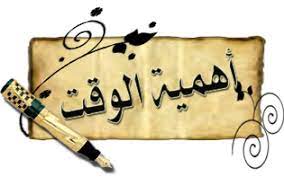 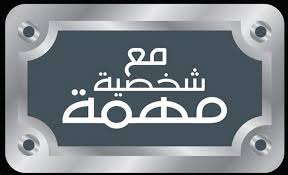 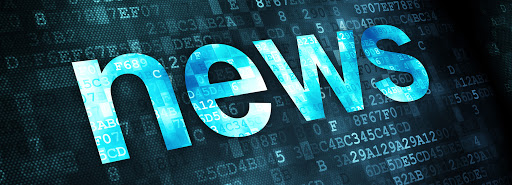 وعادة ما يأخذ المؤتمر الصحفي شكل حوار يجري بين الصحفيين والمراسلين من حين والشخصية المسؤولة التي تدعو للمؤتمر الصحفي من جانب آخر. وغالباً ما يبدأ المؤتمر الصحفي بكلمة أو بيان يلقيه المسئول ثم تعقبه مناقشة بينه وبين الصحفيين والمراسلين، حيث يرد على كل الأسئلة التي يوجهونها إليه.
وما لم يكن هذا الشخص المسئول راغباً أو مستعداً للرد على أسئلة الصحفيين والمراسلين فلا ينبغي عقد مثل هذا المؤتمر الصحفي، فالإجابة على هذه الأسئلة جزء لا يتجزأ من المؤتمر الصحفي، ومن الضروري تخصيص الوقت الكافي لها.
أمثلة لمؤتمرات صحفية
إن المؤتمرات الصحفية تمثل اليوم وسيلة إعلام، هامة، وجسر اتصال لا سبيل إلى إنكار فوائده بين من يملكون حق تقديم الأخبار والمعلومات والإدلاء بالبيانات وتقديم الآراء ووجهات النظر بين أجهزة الاعلام جميعاً من صحافة وراديو وتلفزيون ووكالات أنباء ممثلة في مندوبيها، ومن ثم بينهم وبين الجماهير المختلفة والرأى العام.
المؤتمر الصحفي الذي يعقده رئيس الجمهورية في مناسبة معينة من المناسبات ويحضره الصحفيون المحليين والمراسلون الأجانب.
المؤتمر الصحفي الذي يعقده رئيسا دولتين بعد زيارة أحدهما الآخر، وفي نهاية المباحثات التي دارت بينهما. ويتناول فيه أسباب الزيارة وما تم الاتفاق عليه بين البلدين.
المؤتمر الذي يعقد بمناسبة بدء أو انتهاء أعمال مؤتمر سياسي أو اقتصادي أو علمي، ليلقي الضوء على أعمال هذا المؤتمر العلمي وما تم التوصل إليه من نتائج.
المؤتمر الذي يعقد على وجه السرعة، على أثر وقوع حدث سياسي أو عسكري هام أو على أثر وقوع كارثة معينة تهز مشاعر أو اهتمامات الرأي العام.
المؤتمر الذي يعقد بمناسبة بدء احتفالات وطنية أو قومية أو تاريخية.
المؤتمر الذي يعقد على أثر فوز الفريق الرياضي ببطولة ما، أو خروجه من التصفيات المبكرة بعد هزيمة غير متوقعة. أو هزيمة كبيرة له تسفر عن تغيير طاقم الإدارة والتدريب.
المؤتمر الذي يعقده أحد السفراء للاعلان عن وضع جديد في بلده وإلقاء الأضواء عليه.
المؤتمر الذي يعقد على إثر إجراء عملية جراحية كبيرة وفريدة من نوعها أو تجري لشخصية هامة أو قائد من القادة أو زعيم من الزعماء.
المؤتمر الذي يعقده الزعيم الجديد الذي قام بالانقلاب الناجح أو الزعيم القديم نفسه على أثر فشل الانقلاب والقضاء عليه.
المؤتمر الذى يعقده وزير الداخلية قبل إجراء الانتخابات العامة، وكذلك الذي يعقده بعدها لإعلان نتائج هذه الانتخابات.
المؤتمر الذي يعقده وزير الداخلية أيضاً أو من ينوب عنه على أثر اكتشاف تنظيم سري معاد، أو عصابة دولية كبيرة، أو القبض على بعض الخارجين على القانون.
المؤتمر الذي يعقده الشخص المرشح بلد معين أو المرشح لرئاسة جهة معينة أو نقابة معينة أو غيرها.
المؤتمر الذي يعقده وزير التعليم لإعلان بعض النتائج الهامة خاصة نتائج الشهادات العامة أو الخاصة باتخاذ بعض القرارات الوزارية الخاصة التي تتصل بتعديل الدراسة أو إلغاء بعض القرارات الوزارية الهامة.
وهناك العديد والمزيد من الموضوعات التي تعقد بصددها المؤتمرات الصحفية والتي تتناول كل جديد وهام وخطير من الأمور والأحداث والقضايا والأفكار والآراء.
المؤتمر الذي يعقده الوزراء كل في مجال تخصصه بعض القرارات أو إلغاء بعضها الآخر أو التي تتناول بعض الموضوعات الهامة مثل رغيف العيش، المواد التموينية، الأدوية، العلاوات، الأرباح، القبول في الجامعات، وغيرها من الموضوعات التي تهم الرأي العام وتمس حاجاته الأساسية.
أنواع المؤتمرات الصحفية
2- تقسيم المؤتمرات الصحفية حسب عدد المشاركين فيها
1- التقسيم الزمني للمؤتمرات الصحفية
المؤتمر الصحفي الفردي: وهو الذي يتحدث فيه شخصاً واحداً، ثم يجيب هو ذاته على اسئلة الصحفيين والمراسلين.
المؤتمر الصحفي الثنائي: وهو الذي يعقد في نهاية الزيارة التي يقوم بها رئيس دولة ويحضره الرئيسان معاً، ويجيب فيه على اسئلة الصحفيين والمراسلين، كما يمكن أن يتم في شكل آخر عندما يعقده مسئولان أو وزيران أو مرشحان.
المؤتمر الصحفي الثلاثي: وقد يكون على اثر انعقاد مؤتمر قمة صغير بين رؤساء ثلاث من الدول الصديقة أو المتنافسة، في ختام جولات من المباحثات بينهم، كما قد يتخذ شكلاً آخر كأن يكون بين ثلاث من المرشحين أو الوزراء أو المسؤولين الذين استكملوا عملاً ما.
المؤتمر الصحفي المشترك: وقد يعقده رئيس أو مسئول واحد ويدعو إلى حضوره عدداً من الوزراء المعنيين أو المسئولين أو الذين يرتبط موضوع المؤتمر بهم وبوزاراتهم وبأعمارهم ليقوموا هم بالإجابة على الأسئلة والمشاركة في المناقشات. كما قد يشترك في عقده أكثر من حزب يمثل كل حزب منها رئيسه أو نائبه أو المتحدث باسمه، كما قد يشترك في عقده ممثلين لجهات أو منظمات أو أعضاء مؤتمر.
المؤتمرات الصحفية الطارئة: وهي التي تعقد كلما وقع حدث هام أو خطير يدعو إلى عقدها والأمثلة لدينا كثيرة.
المؤتمرات الصحفية الدورية:وهي المؤتمرات التي تعقدها بعض الرؤساء بصفة دورية، وإذا لم يتمكن الرئيس من حضورها أناب عنه وزير الاعلام أو الخارجية أو الداخلية أو المتحدث الرسمي، وهي تعقد شهرياً في الغالب.
المؤتمرات الصحفية السنوية أو في المناسبات: وهي التي تعقد كل عام وترتبط في ذلك بذكرى معينة أو لتوجيه رسالة معينة أو غيرها.
مضمون المؤتمر الصحفي
ثالثا
ثانيا
اولا
المؤتمر الذي لا يعقد حول موضوع محدد. وأغلب هذه المؤتمرات من تلك التي تعقدها نجوم الأدب والثقافة والسينما والمسرح ومن إليهم، حيث تتناول سبب وجود الشخص، ونشاطه الفني أو الأدبي أو الثقافي، وحياته الخاصة، وما إلى ذلك كله من موضوعات مختلفة تماماً عن موضوعات النوعين السابقين.
المؤتمر الذي يعقد دون إعداد بيان وإنما يفتح فوراً باب الأسئلة والاستفسارات التي تدور كذلك حول موضوع محدد وهو الشكل الذي تتم فيه أغلب المؤتمرات الطارئة.
المؤتمر الصحفي الذي يعقد حول موضوع محدد بدقة ولا يتجاوزه إلى غيره من الموضوعات. وفي هذه الحالة يتم – في الغالب – إلقاء بيان يعد بعناية بالغة من جانب الخبراء والمستشارين، ويوم فيه بالإجابة على جميع الأسئلة التي يتوقعون طرحها من جانب رجال الإعلام. وقد يحاول أحدهم أو بعضهم معرفة أبرز اتجاهات الأسئلة – بشكل مسبق – لكي يراعي ذلك في البيان.
ثم يقوم المسؤول بالإجابة على أسئلة الصحفيين والمراسلين، بينما يكون البيان نفسه معداً وجاهزاً ليتسلمه المندوبون عقد انتهاء المؤتمر الصحفي.
من الضروري أن يستعد المراسل الصحفي للمؤتمر عن طريق جمع أكبر قدر ممكن من المعلومات والبيانات عن موضوع المؤتمر الصحفي وعن شخصية المتحدث كذلك
وفي المؤتمر الصحفي لا يملك المراسل أو المندوب الفرصة لإيجاد علاقة الألفة أو الصداقة مع المتحدث لذلك لا بد أن يحاول خلق انطباع جيد لدى المتحدث وذلك عن طريق توجيه الأسئلة المباشرة والمحددة والواضحة. فلا وقت في المؤتمر الصحفي يسمح بإعادة السؤال من جديد.
المراسل أو المندوب أن يلجأ بصفة عامة إلى الاسئلة القصيرة ولكن شريطة أن تحمل أكبر قدر من التساؤلات لأنه لا تتاح له فرصة أخرى لتوجيه اسئلة، وذلك لكثرة المراسلين والصحفيين الذين يحضرون مثل هذه المؤتمرات الصحفية، ولحرص منظمي المؤتمر على إتاحة الفرصة لأكبر عدد من الصحفيين لتوجيه الاسئلة.
من الضروري أن يكون لكل مراسل ومحرر صحفي زاوية محددة يتناول فيها المؤتمر الصحفي ويناقش فيها، وهي الزاوية التي تلائم سياسة صحفية أو إذاعته أو وكالته التي يمثلها ونوعية اهتماماتها وطبيعة جماهيرها.
يجب أن يحرص كل مراسل ومندوب على ألا يقاطع زميلاً له يطرح اسئلة جيدة وفي نفس الوقت لا مانع من مقاطعة هذا الزميل إذا حاول أن يستأثر بكل الأسئلة.
إذا كنت تريد أن تستكمل موضوعاً معيناً وقاطعك زملاؤك، فلا تخجل من أن تعود مرة ثانية إلى نفس الموضوع لاستكماله. ولا بد من أن تنصت وتنتبه إلى كل سؤال يوجه في المؤتمر الصحفي وإلى الأجوبة أيضاً فقد تجد في بعض هذه الإجابات ما يضيف إليه معلومات جديدة ويثير في ذهنك أفكار أخرى قد تخدم موضوعك.
في بعض الحالات يقوم الشخص الذي ينظم المؤتمر الصحفي بوضع عدد من أصدقائه المراسلين والصحفيين في الصف الأول ومعهم اسئلة متفق عليها مسبقاً. وقد يزيد على ذلك بأن يمتنع عمداً عن الإذن بالحديث وتوجيه الاسئلة إلا لأصدقائه فقط أو الذين يظهرون ميلاً إلى طرح الاسئلة السهلة. والصحفي الماهر يجب ألا يخضع لهذا الترتيب، وعليه أن يفرض على منظم المؤتمر الصحفي أن يتيح له فرصة طرح اسئلته سواء كان عن طريق الإلحاح في طلب السؤال أو عن طريق مقاطعة الزملاء الموالين للمتحدث
من حق المراسل أو الصحفي أن ينشر الأسئلة التي وجهها بنفسه أو تلك التي وجهها غيره من المراسلين والصحفيين وله أن يذكر أسماء هؤلاء الزملاء والأجهزة التي يمثلونها وله ألا يفعل ذلك، ولكن ليس من حقه أن ينسب الأحوال والأسئلة كلها إلى نفسه.
البناء الفني لمحتوى المؤتمر الصحفي
يعتبر قالب "الهرم المقلوب المتدرج" هو اصلح القوالب الفنية لكتابة المؤتمر الصحفي، حيث أنه يكمن الوسيلة الاعلامية من إبراز أهم الأخبار والآراء التي قيلت في المؤتمر، ويساعد في تلخيص الكثير من وقائع المؤتمر من ناحية، وإبراز نص بعض الأقوال الهامة للمتحدث من ناحية أخرى وذلك في متن ومحتوى المؤتمر الصحفي. كما أن ترتيب فقرات المؤتمر الصحفي والمزاوجة بين التلخيص والأقوال المقتبسة يتم حسب أهمية كل منها بالنسبة لسياسة الوسيلة الاعلامية واهتمامها بحيث تبدأ بالأكثر من أهمية ثم بالمهم ثم بالأقل أهمية وهكذا حتى نهاية المؤتمر الصحفي.
4- تلخيص أقوال مقتبسة
5- تخليص أقوال مقتبسة
6- تلخيص
7- أقوال مقتبسة
1- أهم وقائع المؤتمر
2- أهم الآراء التي قيلت في المؤتمر
3- أقوال مقتبسة
الجوانب التنظيمية للمؤتمر الصحفي
موضوع المؤتمر الصحفي
شخصية المتحدث
وقت المؤتمر الصحفي
مكان المؤتمر الصحفي
اعلان عن المؤتمر الصحفي
توجيه دعوات
الترجمة الفورية
اعتبارات خاصة بتنظيم الاسئلة
توزيع بعض الأوراق على المراسلين والصحفيين